Session: 2017- 2018
CORRESPONDING PHOTOS WITH EVENT NAME:
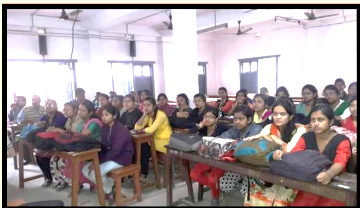 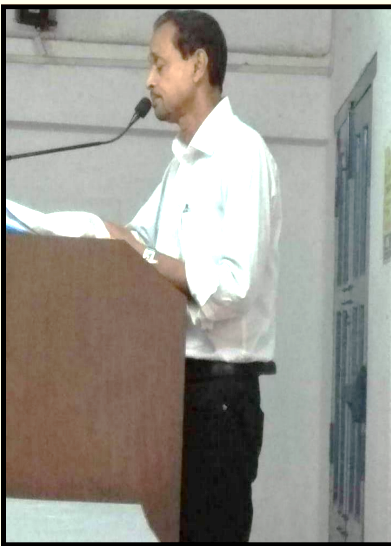 Extension Lecture by Dr. Ajit Kumar Sil